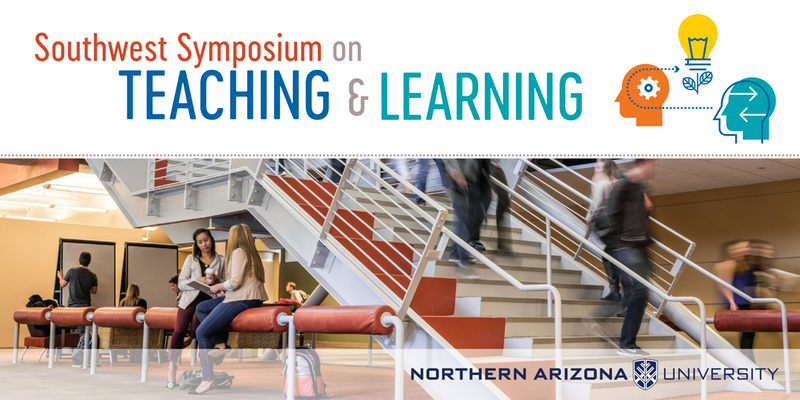 The Pedagogy and Technology of Testing:
What Could Possibly Go Wrong?

BYOD F2F HE MC
(bring your own device, face to face, high enrollment, multiple choice exams)

Ray Chaira & Larry MacPhee
e-Learning Center
How do we test students?
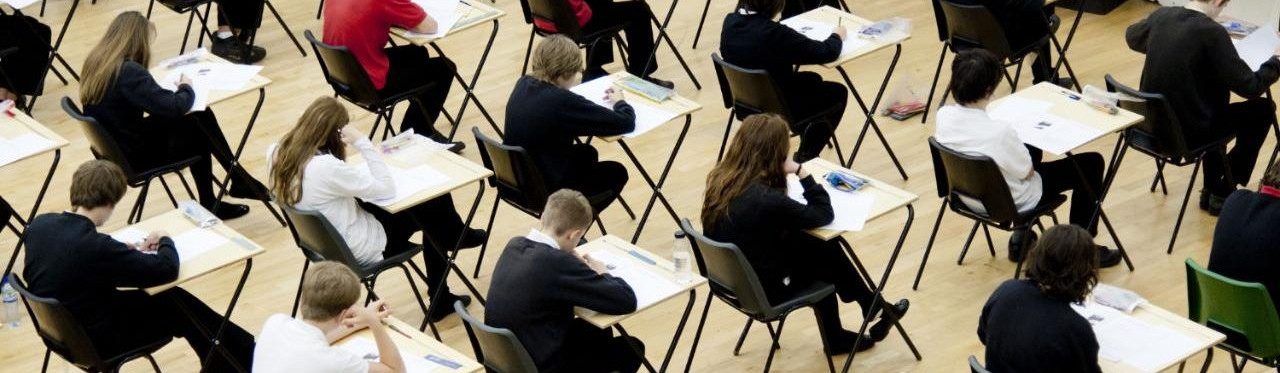 Work Alone
No Internet
Closed Book
Closed Notes
High Stakes
Multiple Choice
Time Limit
One Attempt
Problems with paper multiple choice testing?
“Wastes so much paper.”
“Making multiple test versions is tedious.”
“Entering grades takes so long!”
“Erasure errors, key errors, version errors”
“Scantrons are expensive!”
“Hard to keep all exam copies secure”
We can improve on the MC exam with technology
BYOD = Bring Your Own Device
Does every student have a device?
Supplement with NAU (Cline and ELC) loaners

WiFi = Wireless Internet in the classroom
Can it handle the load?

LMS = Learning Management System
Tests in Bb Learn
e-Learning Support
Wettaw Auditorium: 250 seats
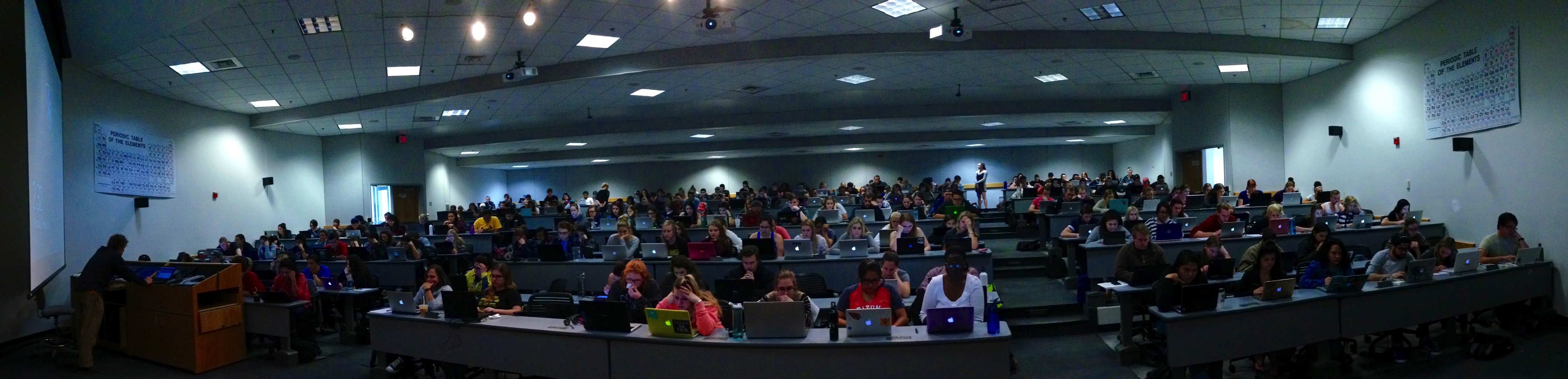 Cline Auditorium: 400 seats
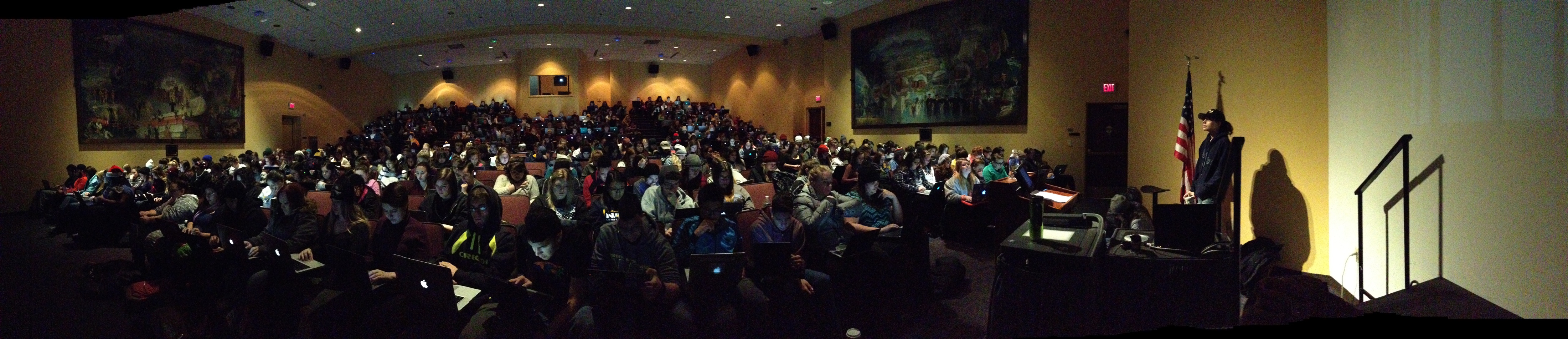 What about cheating?
Blackboard Learn
Login required
Exam Password	
Random Question Order
Random Answer Order
Large Question Pools
One Question at a time
Prevent Backtracking
!Avoid Force Completion!
What if they use Google or digital notes?
Live Proctors
View from behind
Show completion screen
Lockdown Browser*
ProctorU for remote testing
[Speaker Notes: Lockdown Browser: a good idea but not a good product in a large wireless environment.]
“What about technology problems?”
New problems?
Old machines
Broken machines
Slow processors
Limited RAM
Viruses
Unstoppable Updates
Short Battery Life
Stubborn Background Apps
Wireless Connectivity
New ways to cheat?
ELC staff on site for tech support, with loaner laptops
A large, dedicated testing lab could fix all of these issues and more.
But is this good pedagogy?
What skills are we testing for with MC exams?
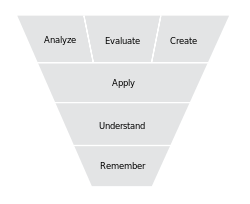 MC exam
What skills are we looking for in the workplace?
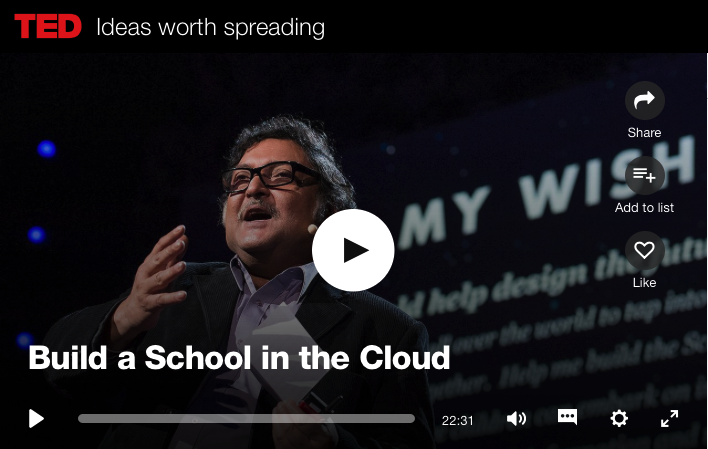 https://www.ted.com/talks/sugata_mitra_build_a_school_in_the_cloud
Watch from 00:00:00 to 00:02:40
[Speaker Notes: Play from beginning to time 00:02:41]
Can we design our teaching to focus on these skills?
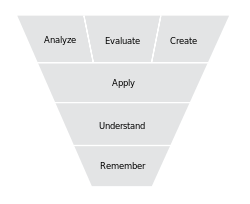 Aren’t the creative and analytical skills what we really want?
QUESTIONS & DISCUSSION